Systemic sclerosis
Supervised by Dr.walid wadi 
Presented by salma almawajdeh
Definition
Systemic sclerosis is a rare autoimmune connective tissue disease  characterized by Skin thickening ,Vasculopathy (Raynaud's phenomenon) , fibrosis of the skin and other organs
Epidemiology
♀ > ♂ (∼ 5:1)
Higher incidence in African Americans
Peak incidence
30-40 years
pathophysiology
not completely understood, but several factors play a role in the development of the disease

Autoimmunologic component 

 Inflammatory synthesis of extracellular matrix: fibroblast proliferation and increased synthesis of normal collagen leading to fibrosis 
 Non-inflammatory vasculopathy: underlying mechanism of many of the more severe disease features, e.g., CAD, pulmonary artery hypertension, and renal crisis
2  types of the disease
dcSScl /diffuse/systemic
lcSScl /limited /localised
.rapid 
.more internal organs involvement 
. Trunk, face, and extremities

. Scleroderma renal crisis 
 Cardiac involvement 
ILD
.indolent    
.higher risk of PAH
. Neck, face, and distal limbs  Sparing of the trunk
. Severe gastrointestinal involvement (e.g., bloating, constipation)
C R E S T   syndrome
C
R
E
calcinosis
Raynaud 
phenomenon
Esophageal hypomotility
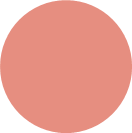 s
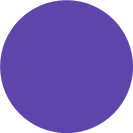 T
sclerodactyly
Telangiectasia
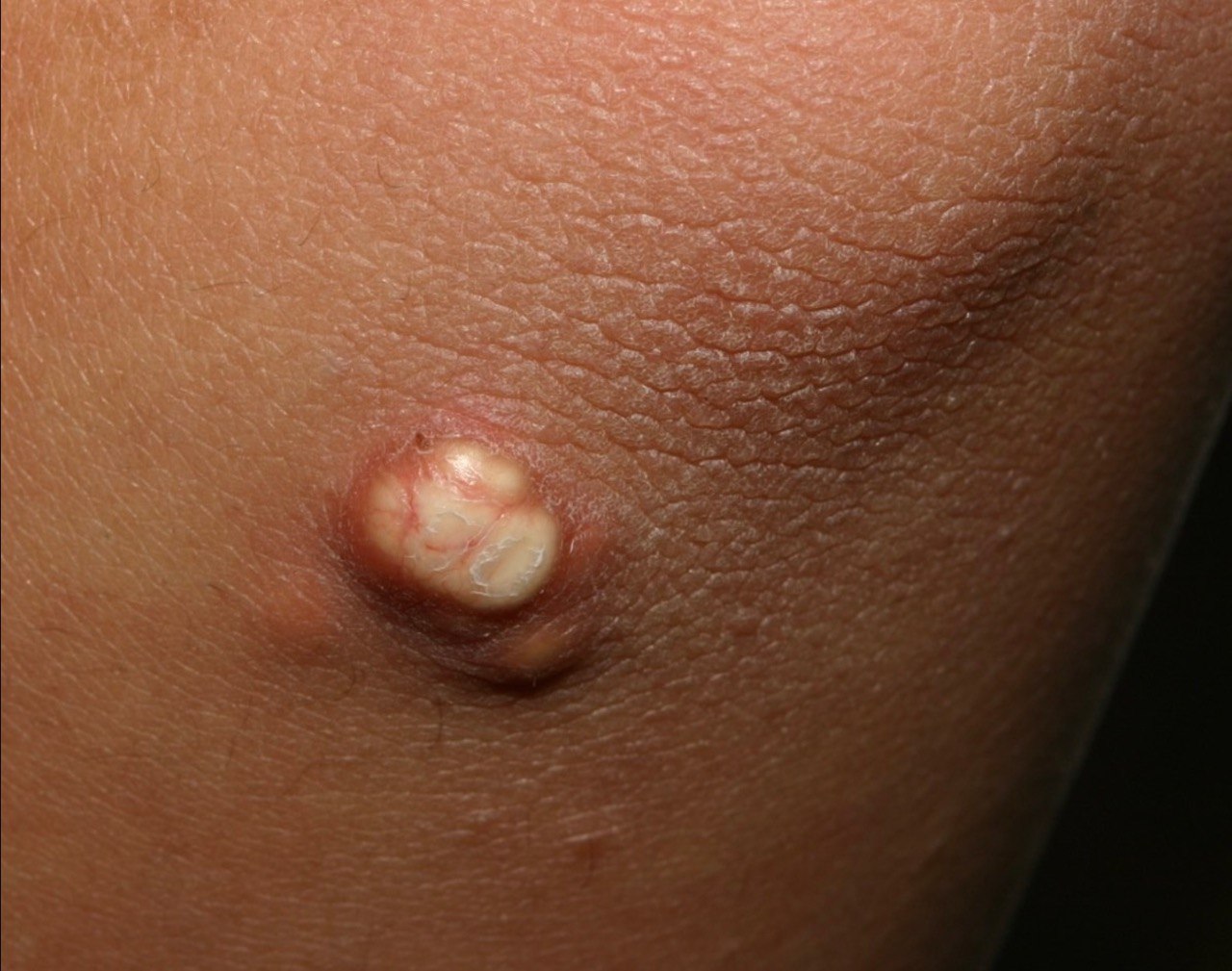 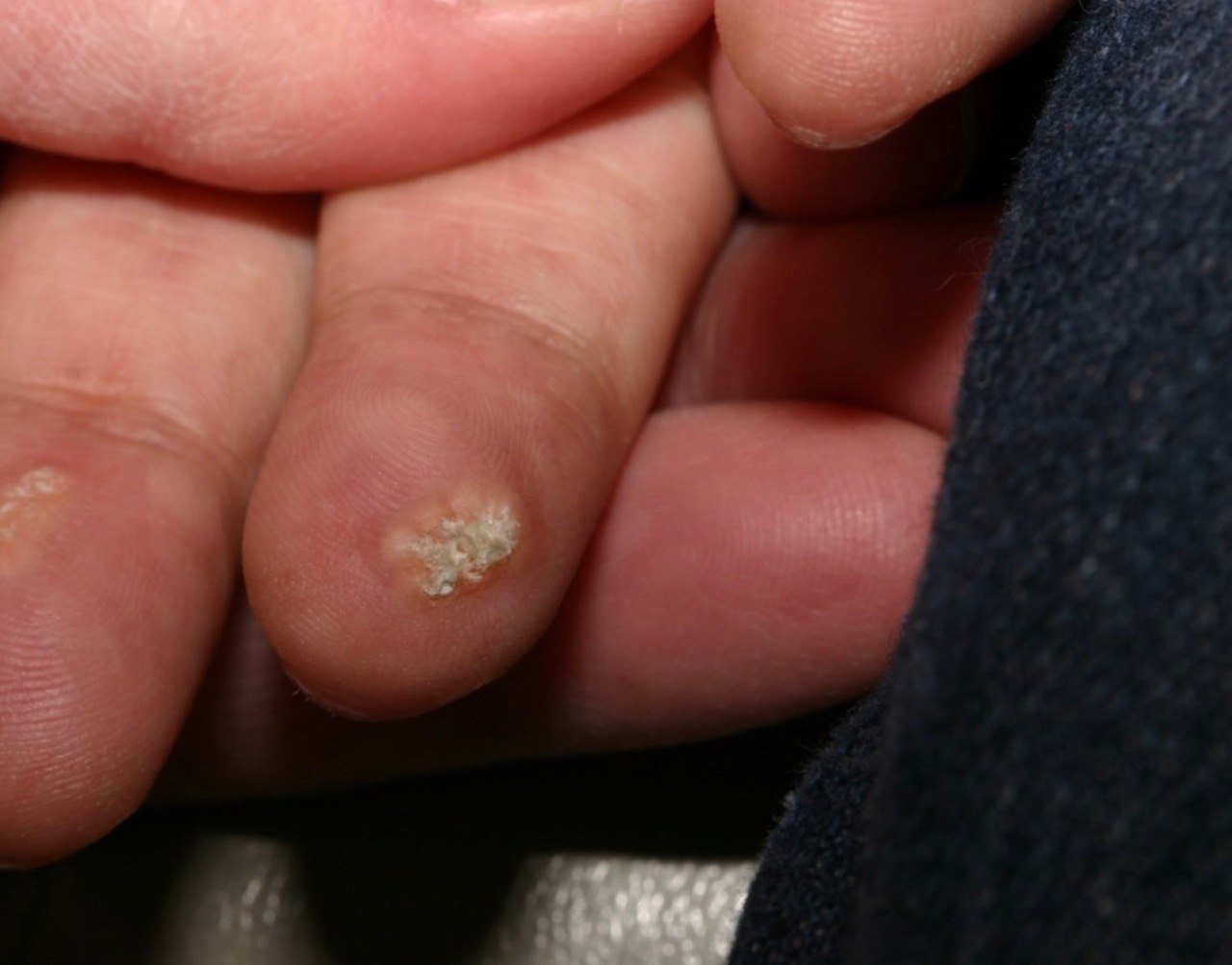 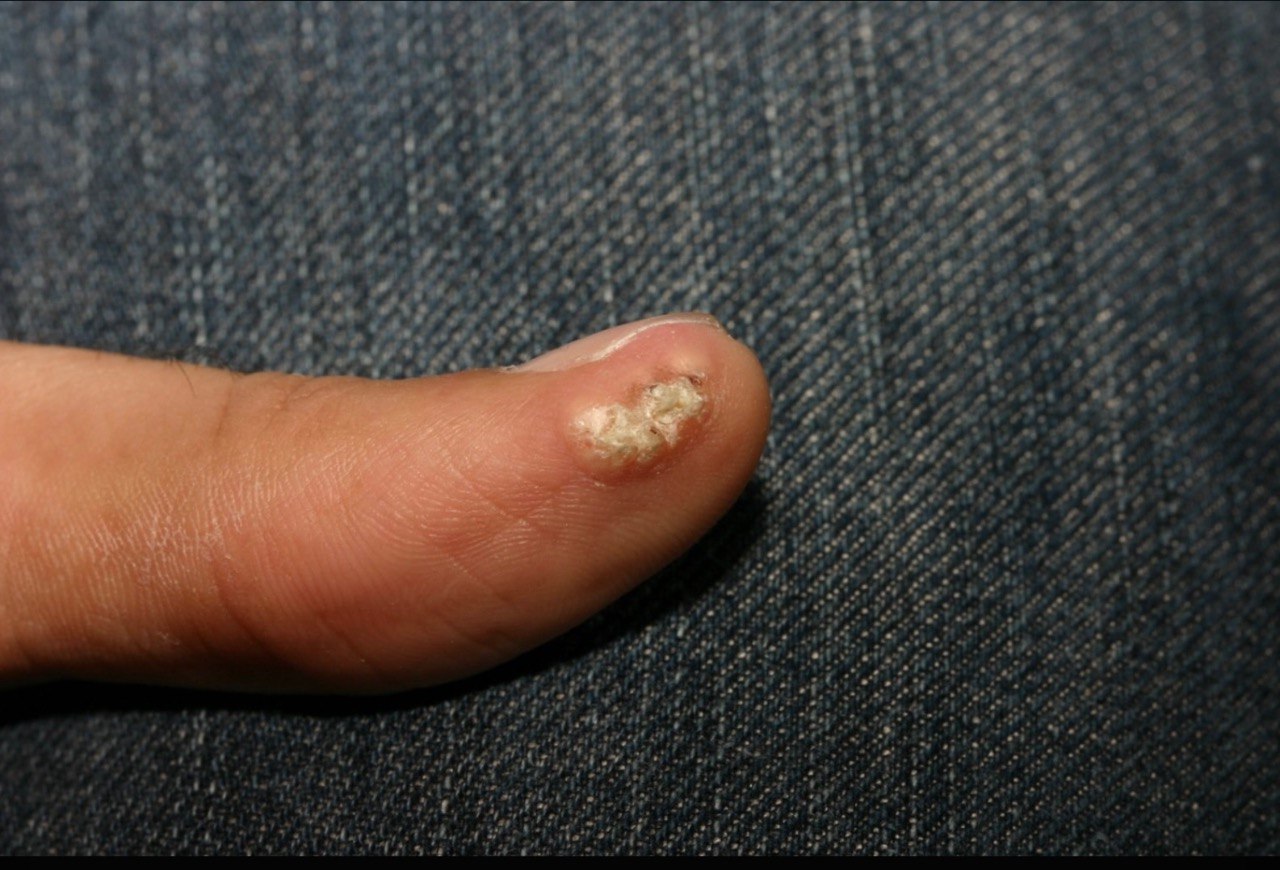 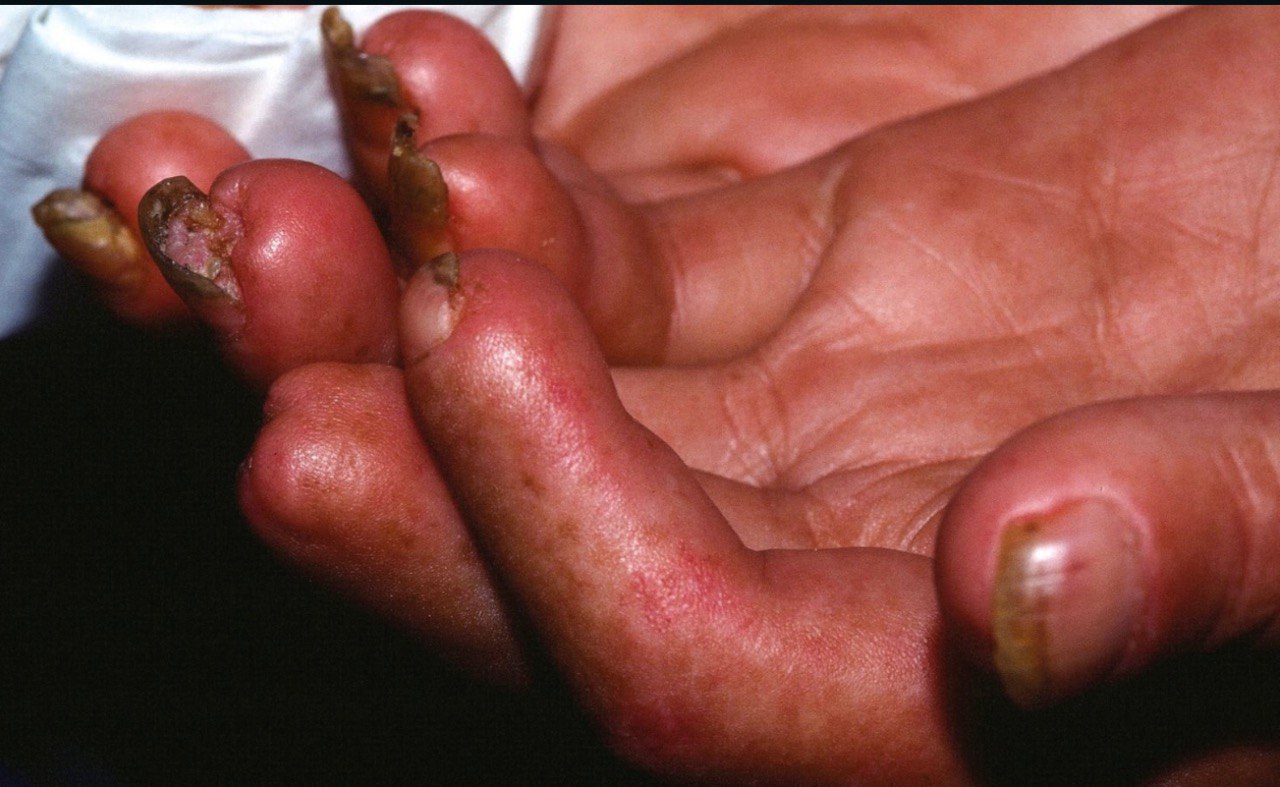 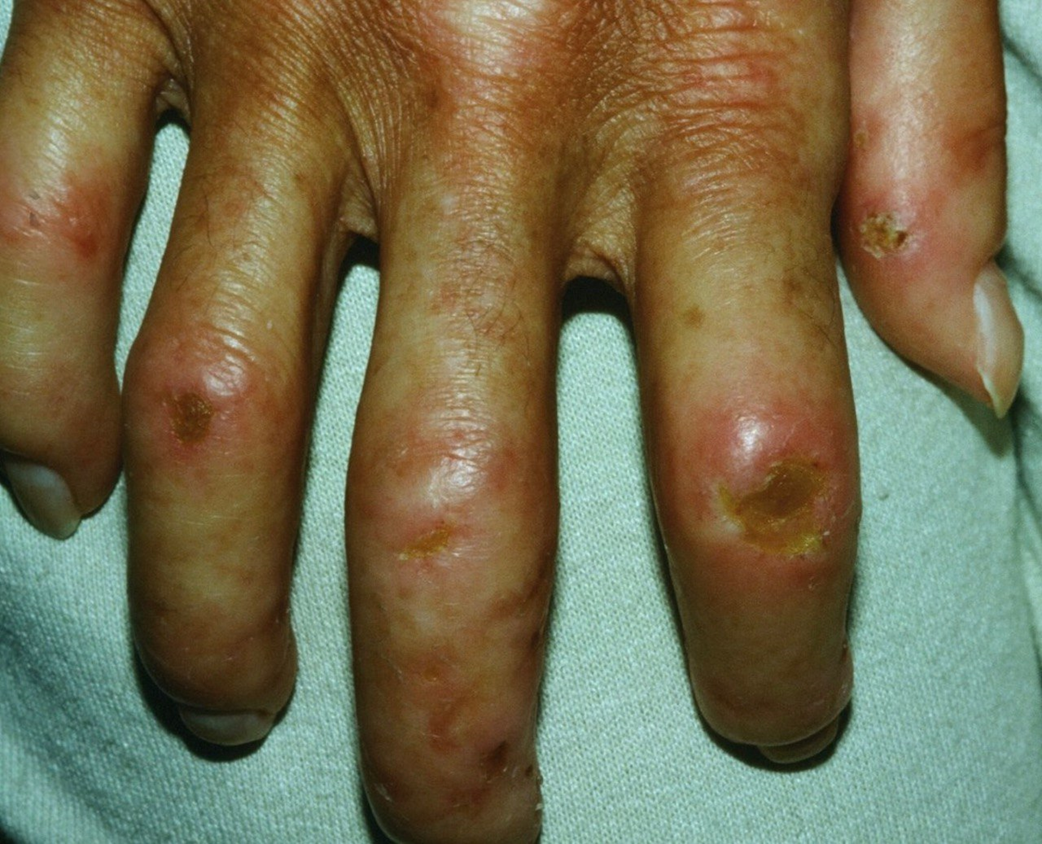 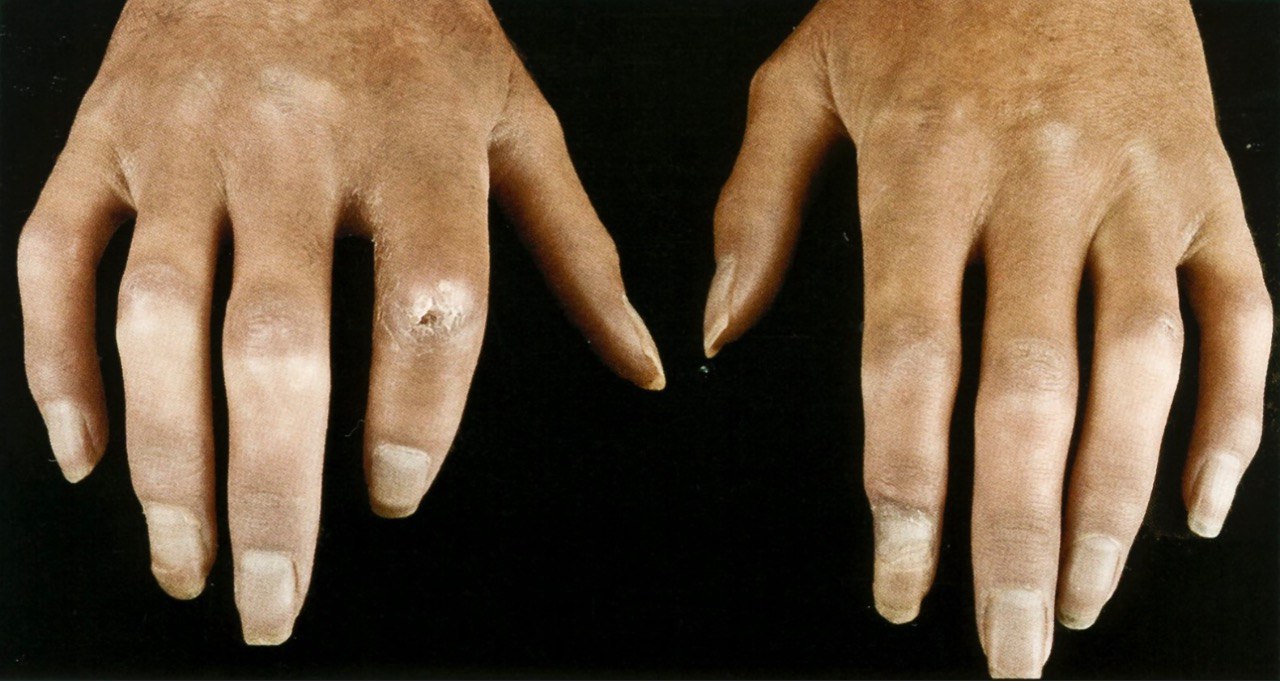 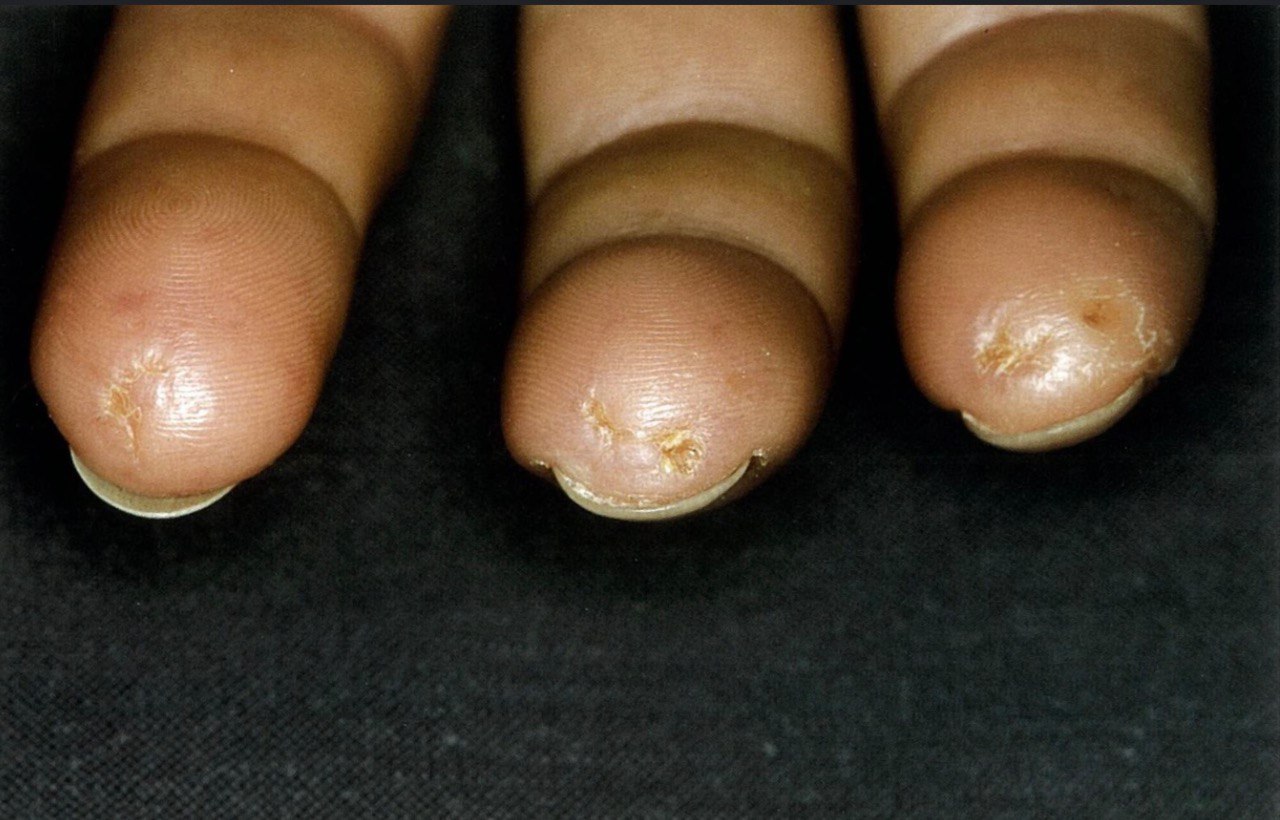 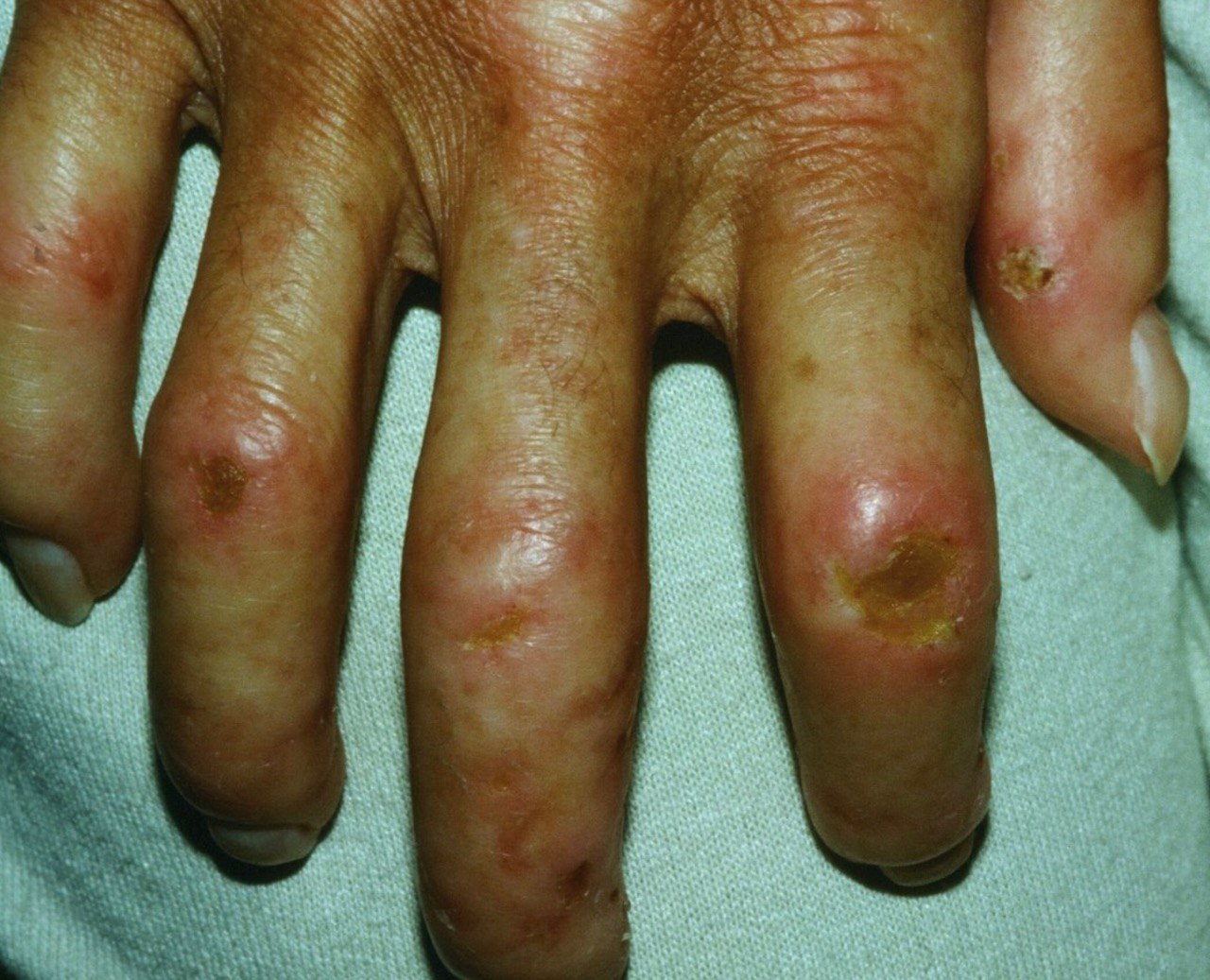 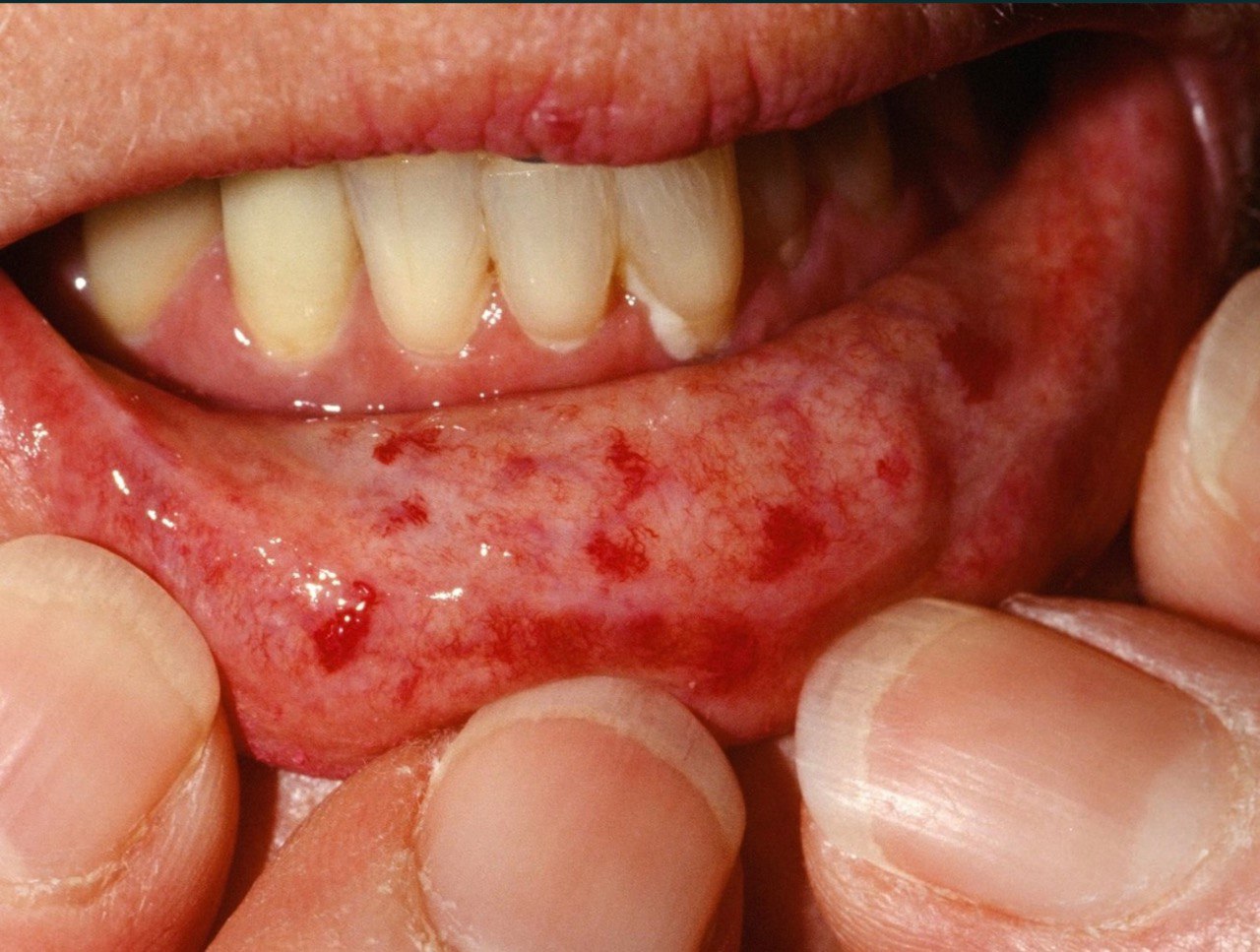 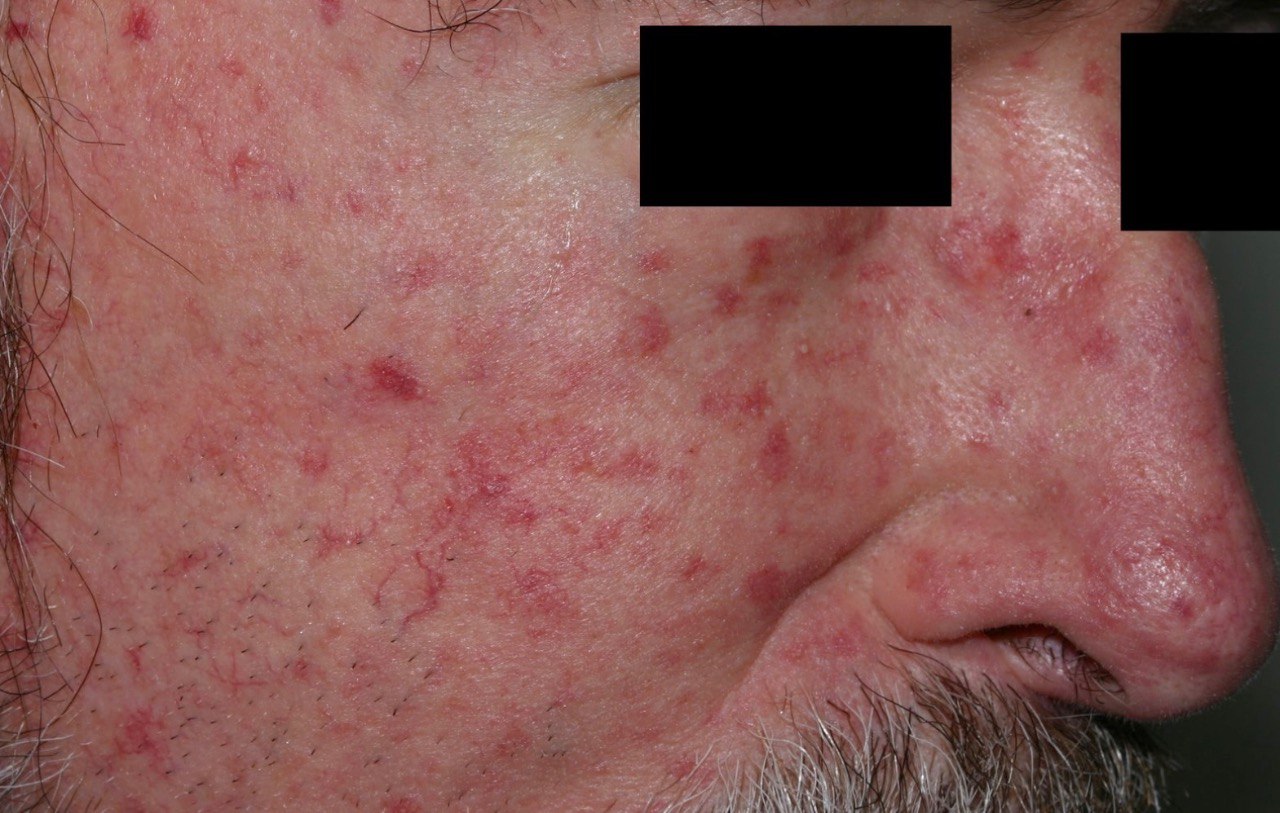 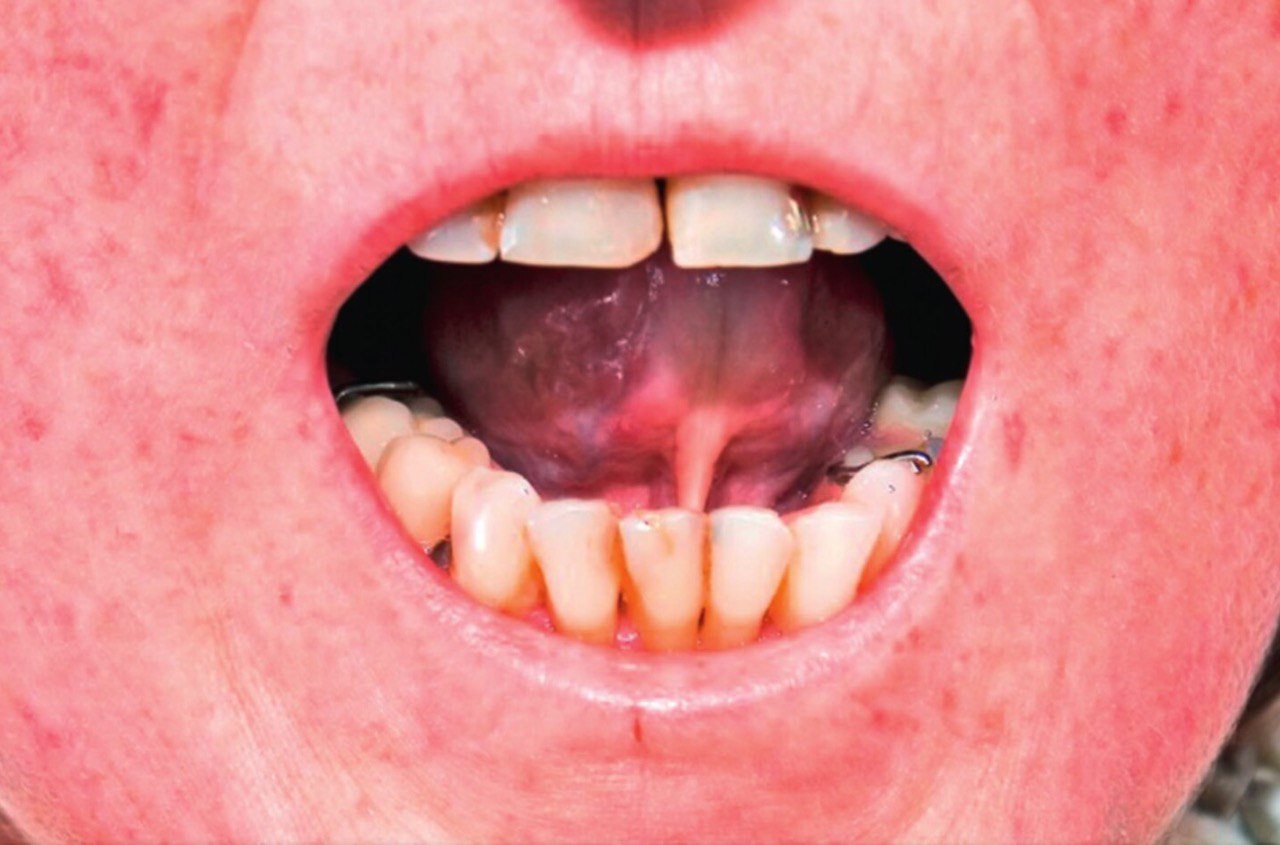 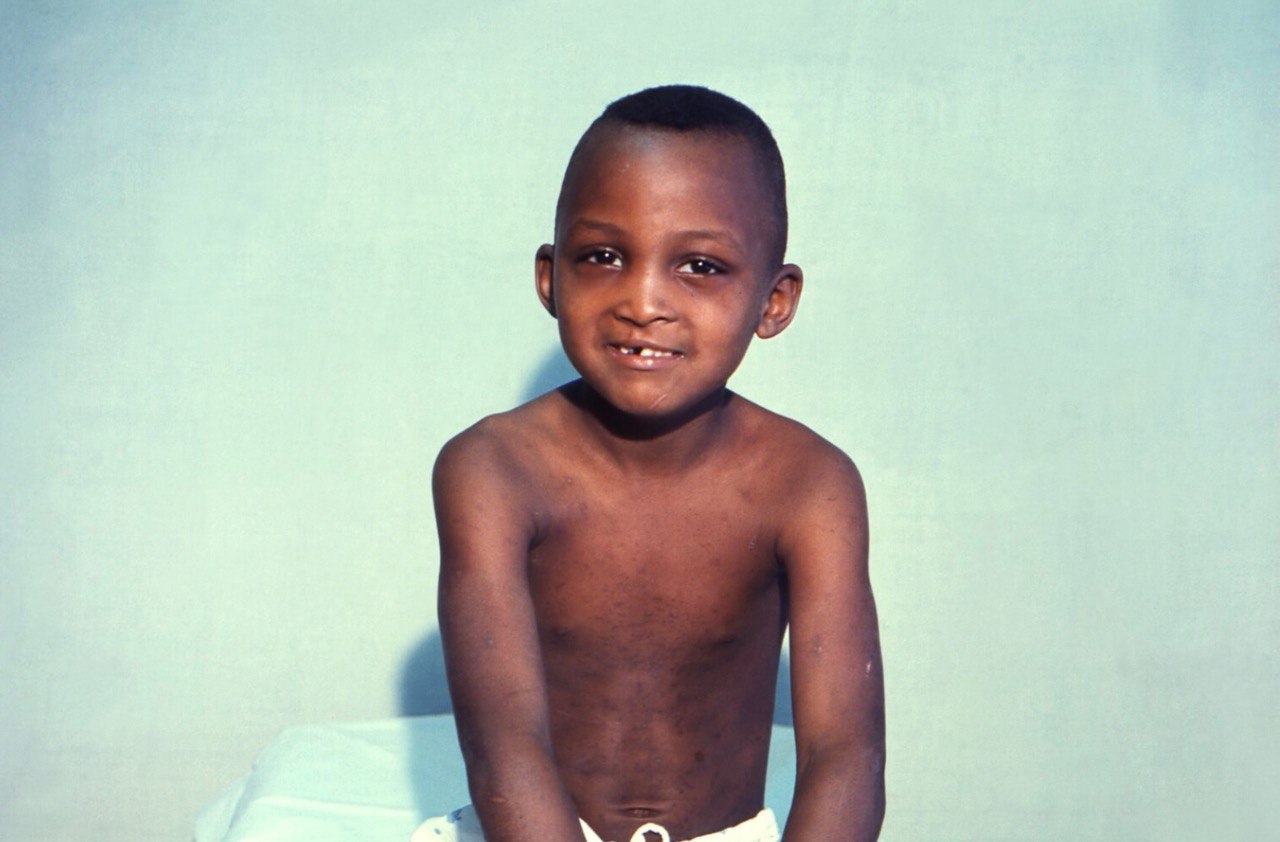 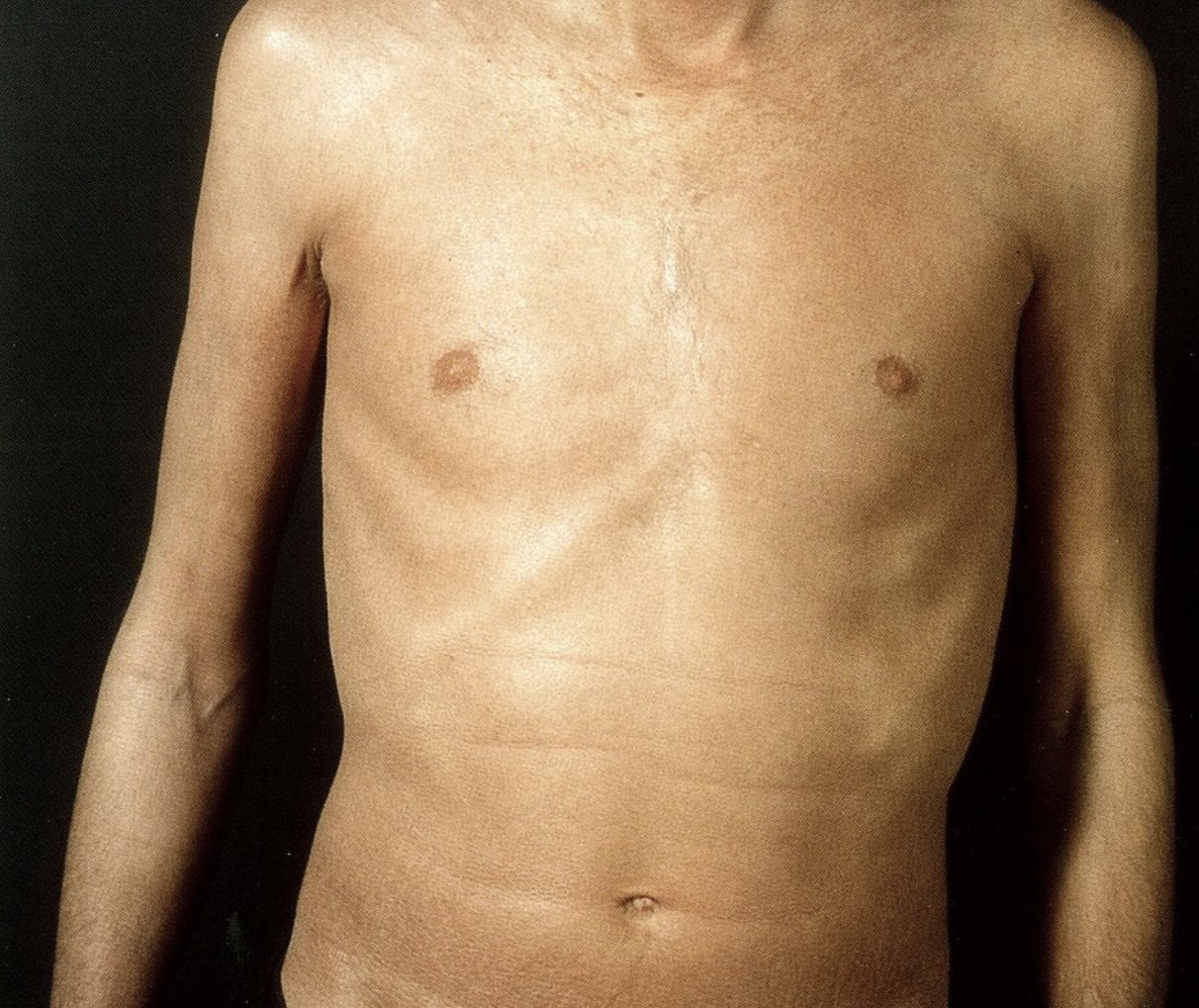 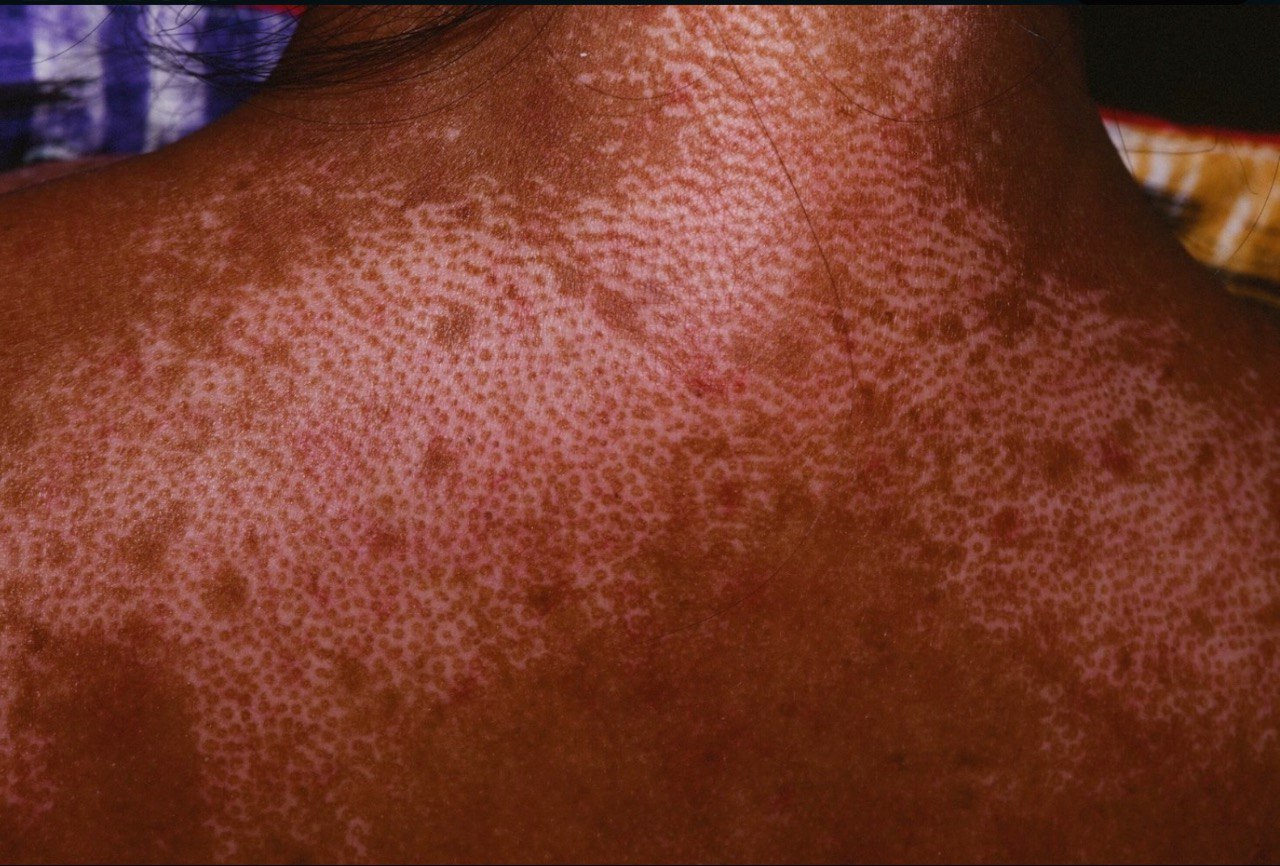 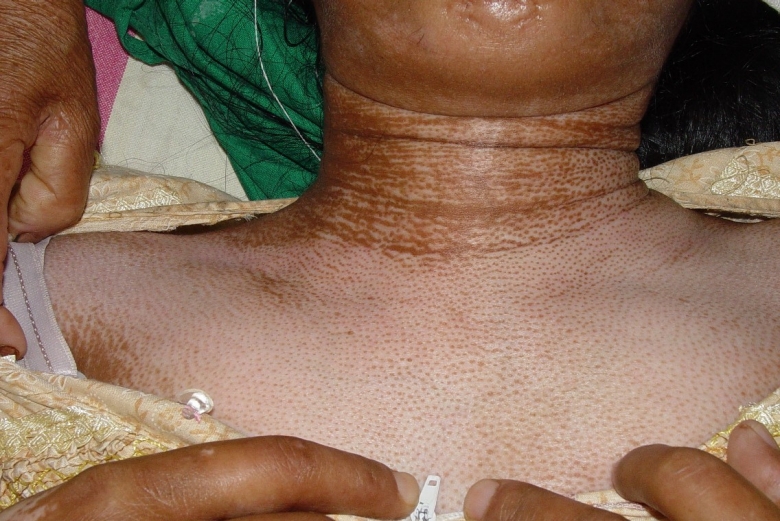 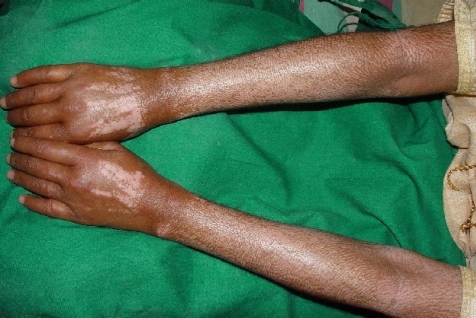 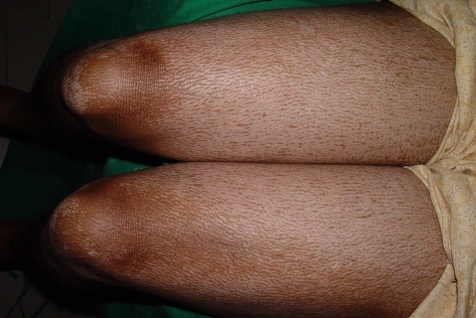 Scleroderma renal crisis (SRC)
SRC
10-15% of individuals with dSScl  
1-2%      of individuals with lSScl 
       
Clinical features of SRC :

   . AKI >>> oliguric , hematuria , proteinuria 
   . HTN with or without symptoms of hypertensive emergency  
   . Microangiopathic hemolytic anemia 
   . Thrombocytopenia 

   . CKD >>>due to abnormal collagen deposition …thickening of renal arteriolar walls …decreased renal blood flow
Cardiopulmonary
Cardiovascular
Primary cardiac involvement
 
    .endomyocardial fibrosis 
    . Myocarditis 
    .pericarditis
Pulmonary
.interstitial lung disease 
    . Pulmonary artery hypertension
Other extracutaneous
Gastrointistenal tract
Almost ALL have gi symptoms 
. Esophageal dysmotility       dysphagia and reflux 
. Small bowel  dysmotility      bloating , constipation and cramping
.Raynaud phenomenon 
.thromboembolism 
.erectile dysfunction
Vascular disease
Arthalgia and myalgia
May develop into contractures

Others :
Fatigue , pain ,weakness , wight loss 
Sicca syndrome , hypothyroidism
Increased risk of cancer
Diagnosis
Laboratory studies
Ssc –specific auto-AB
03
01
Renal function test
. Anticentromere AB>>lSscl 
. Anti-Scl (anti-topoisomerase ) >>with severe rapid progressive dSscl 
.anti RNA polymarase III >> dSsc
ANA
Cardiopulmonary
Assessment
02
04
.ECG or holter monitor 
.TTE 
.HRCT 
.PFT : decreased FVC 
          decreased DLCO
PRESENT in 90% of patients
Laboratory studies
Nailfold capillaroscopy
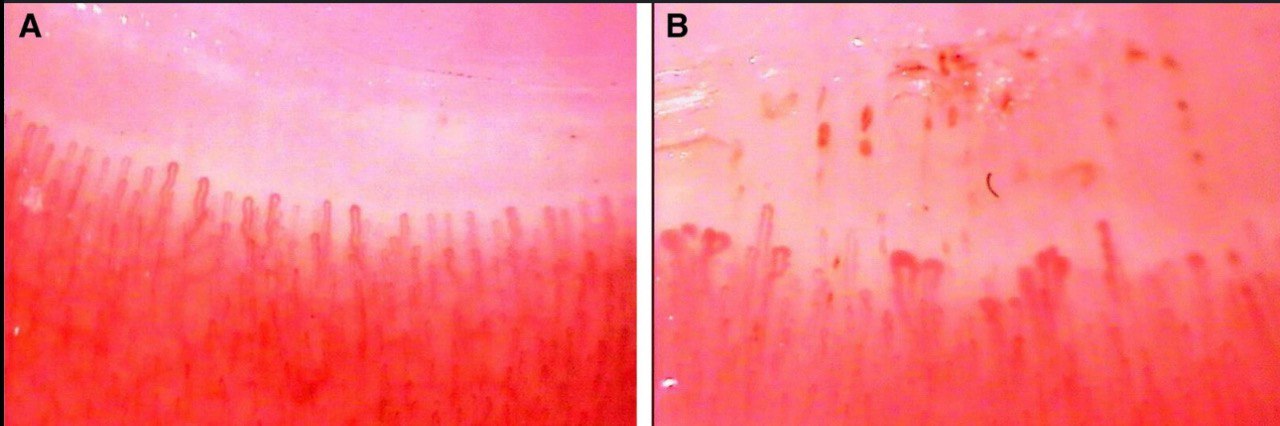 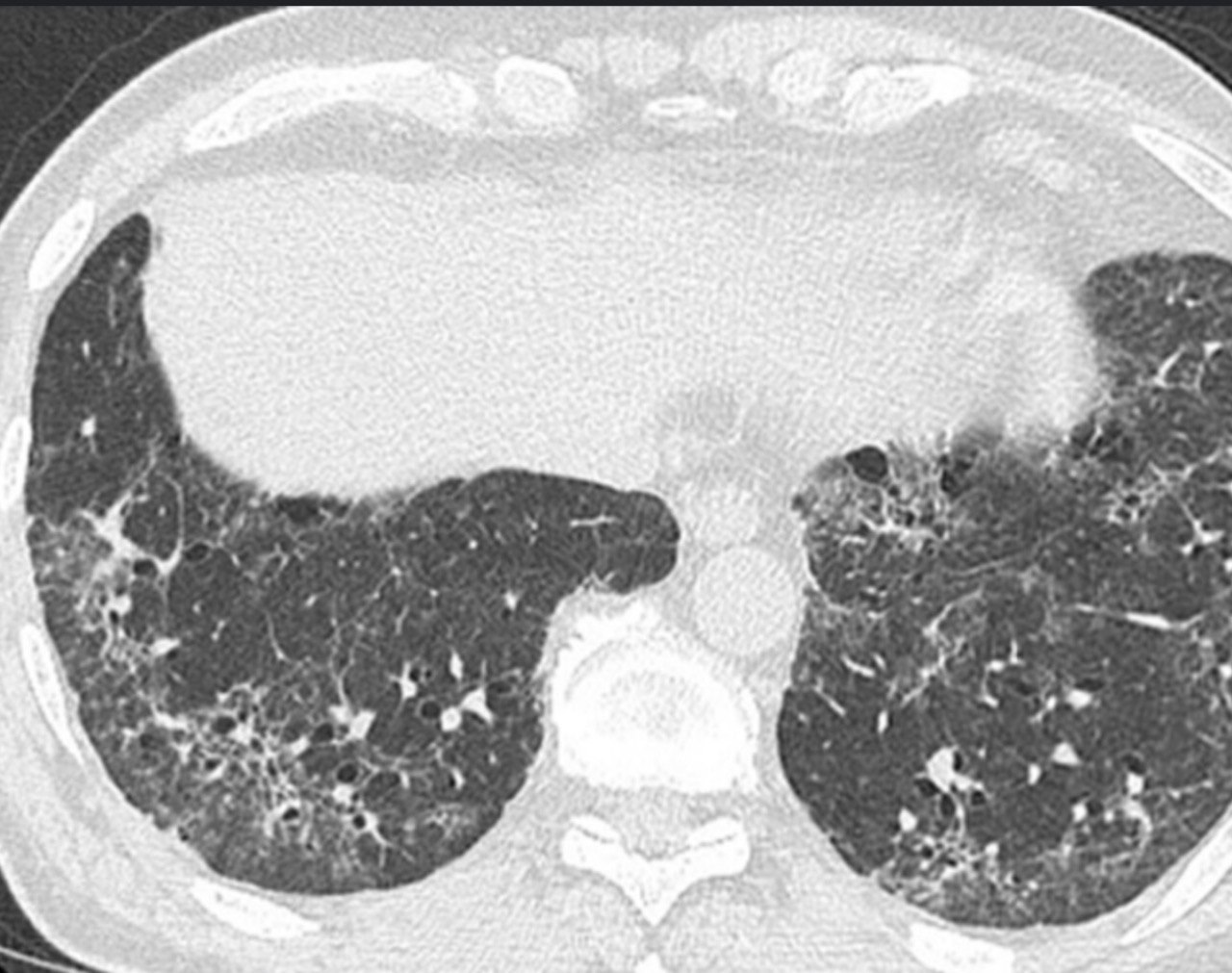 Major criteria for scleroderma (1980):

Proximal diffuse truncal sclerosis ,the hallmark of scleroderma
where the skin proximal to the metacarpophalangeal joints in the hand or the metatarsophalangeal joints in the foot is indurated ( non-pitting ) , thickened, hard and is often shiny with loss of skin surface markings. Loss of skin
elasticity 
A "salt and pepper" pattern of hyperpigmentation.


Minor criteria:
1)sclerodactyly ( Acro sclerosis)
2)digital pitting with scars and ulcerations loss of substance of the finger pad
3)pulmonary fibrosis(bibasilar fibrosis)


To diagnose scleroderma: 2 from 3 of minors / or 1 major
General principles of treatment   .refer to a spicialist early .ttt focuses on organ-specific , symptomatic.systemic immunemodulatory medications are indicated in dSscl
Cutaneous disease
***Raynaud phenomenon 
    CCB 

***Cutaneous fibrosis 
    if :  
           early dcscl   >>>phototherapy and/or pharmacotherapy(methotrexate , mycophenolate )
            severe/refractory >>> cyclophophosphomide , autologous HSCT 

*** calcinosis cutis 
            co2 laser , surgical removal if symptomatic 

*** supportive care 
         avoid trauma 
         avoid cold exposure 
          smoking cessation 
           vasodilatory physical therapy  and lymph drainage 
           antihistamine if pruritic 
           avoid beta blocker
Gastrointestinal disease
GERD: proton pump inhibitors (PPIs)
Gl motility disorder: prokinetic therapy, e.g., metoclopramide (off-label )
SIBO: antibiotic therapy, e.g., rifaximin (off-label )
Renal disease
Renal disease
Scleroderma renal crisis
ACE inhibitors (ACEls) are the mainstay of therapy
Captopril is most commonly used
Chronic kidney disease: See "Management of CKD
Cardiopulmonary disease
Manage specific cardiac and/or pulmonary conditions depending on manifestations 

Pulmonary hypertension
    ***E.g., combination of ambrisentan and tadalafil

    ***Interstitial lung disease: systemic immunomodulatory medications, e.g.,             mycophenolate mofetil
RESOURCES
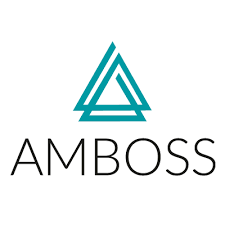 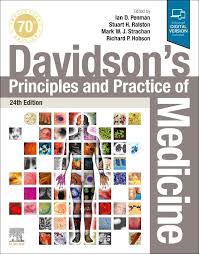 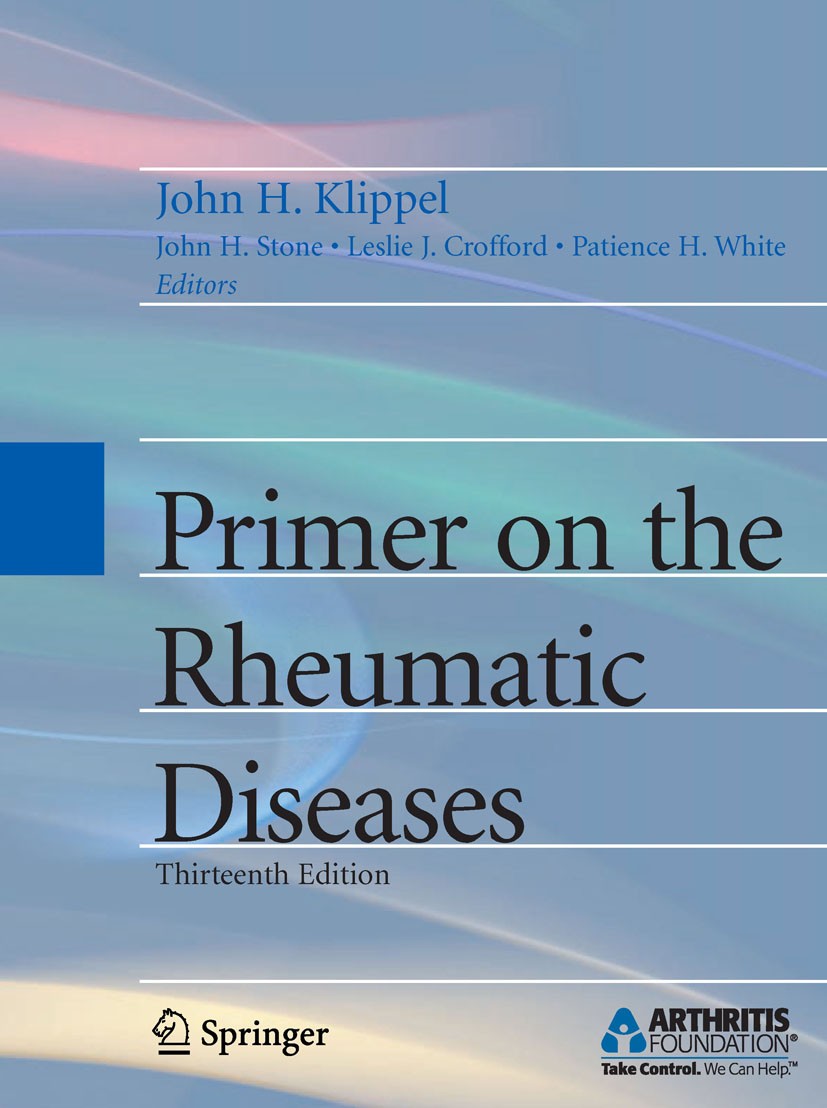 THANKS!